PHÒNG GIÁO DỤC – ĐÀO TẠO QUẬN LONG BIÊN
TRƯỜNG MẦM NON HOA MỘC LAN-------------*-------------
NHẬN BIẾT MỘT SỐ BIỂN BÁO GIAO THÔNG
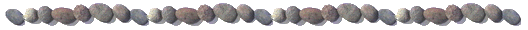 cÊm ®i ng­îc chiÒu
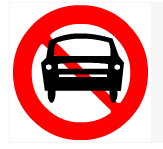 cÊm « t«
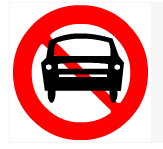 biÓn b¸o cÊm
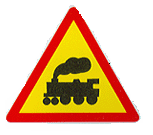 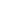 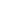 giao nhau víi ®­êng s¾t kh«ng cã rµo ch¾n
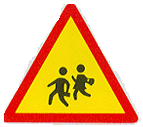 n¬i cã trÎ em        vui ch¬i
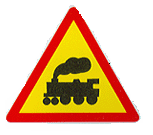 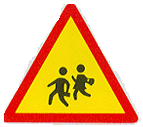 biÓn b¸o nguy hiÓm
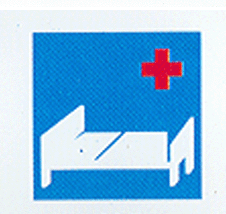 n¬i cã bÖnh viÖn
®­êng mét chiÒu